Lois de Snell-Descartes
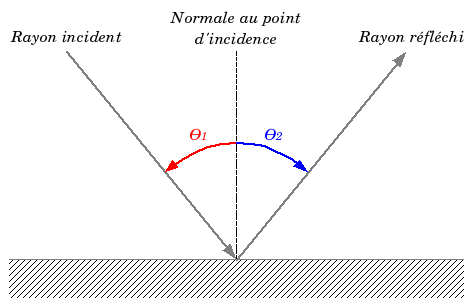 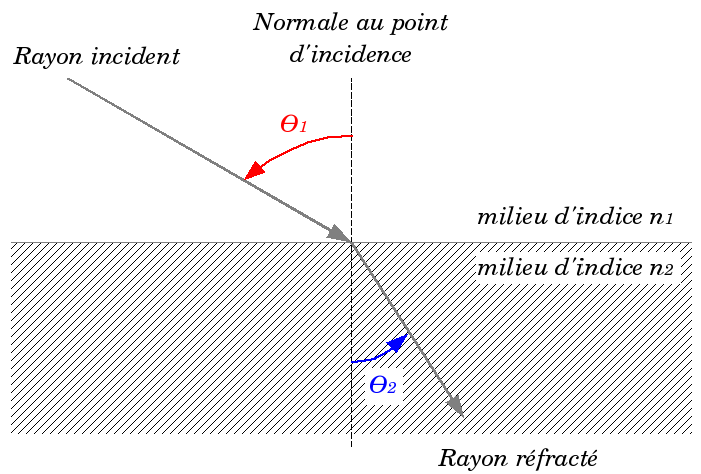 Loi de la réflexion
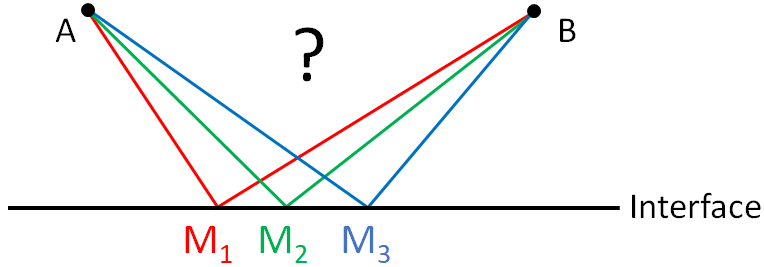 Source: B. Blancon
Loi de la réflexion
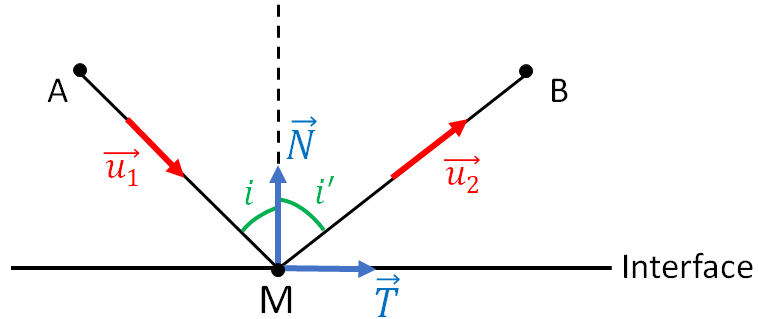 Source: B. Blancon
Loi de la réfraction
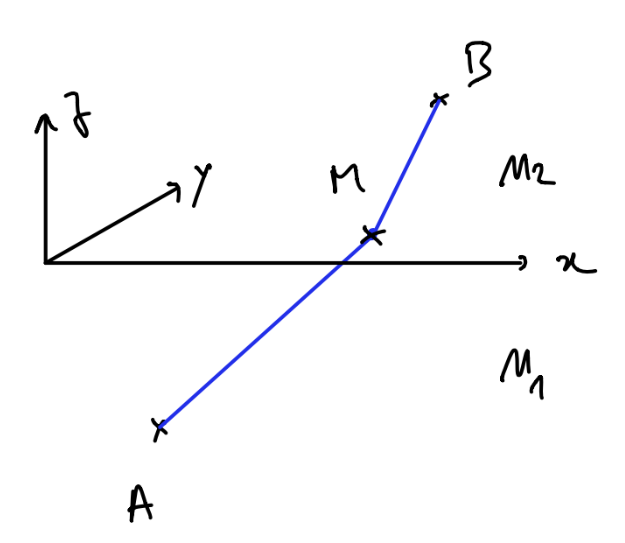 ?
Loi de la réfraction
z
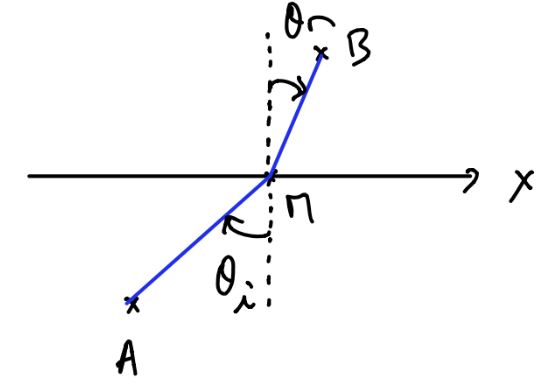 Miroir concave
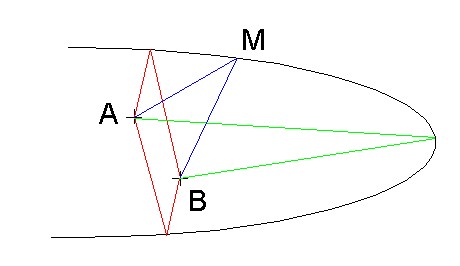 Chemins optiques stationnaires lors de la réflexion dans un miroir concave
Source : wikipedia
Paramétrisation d’un chemin
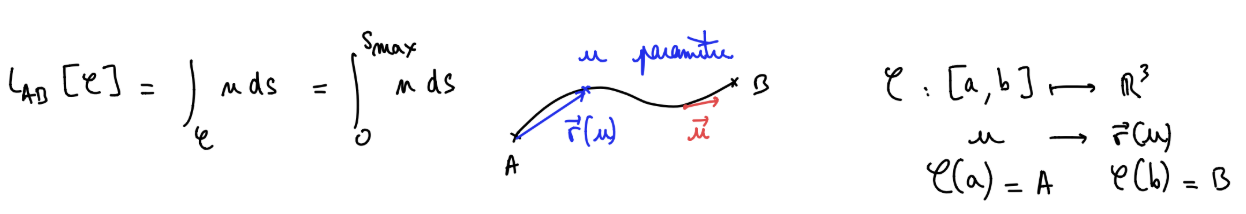 Equations d’Euler-Lagrange
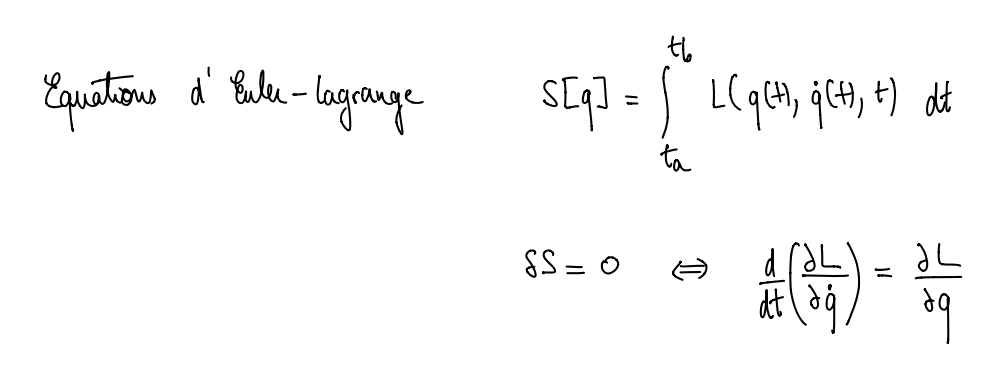 Equation eikonale
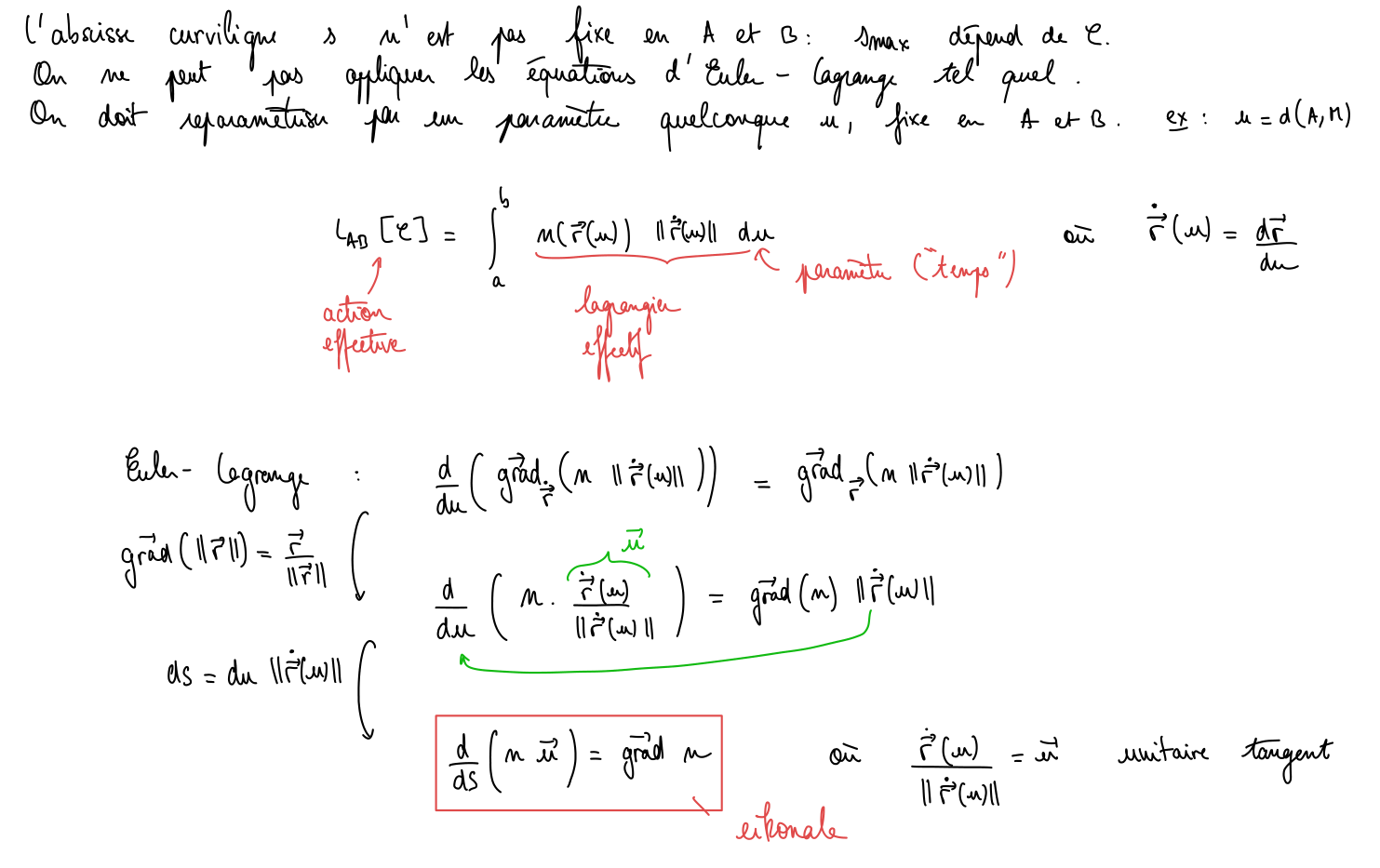 Analogie mécanique
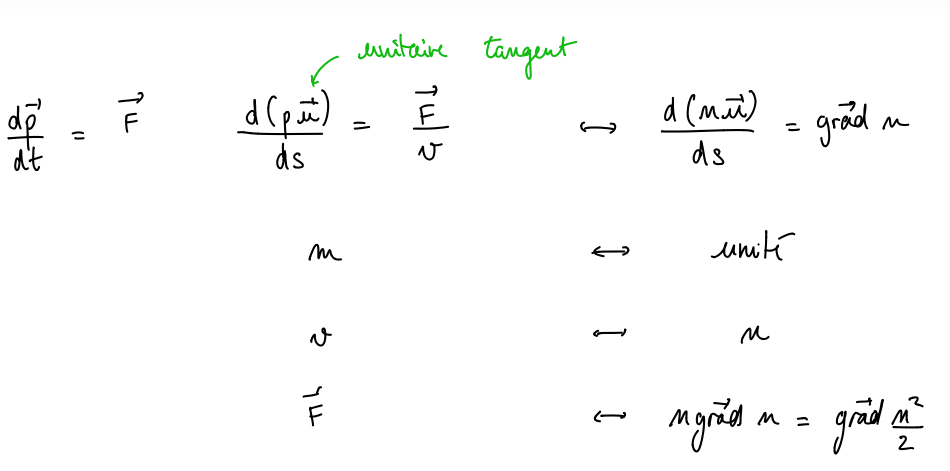 Déviation vers les grands indices
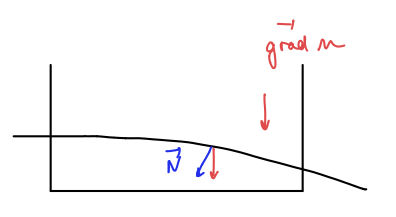 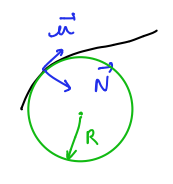 Mirage
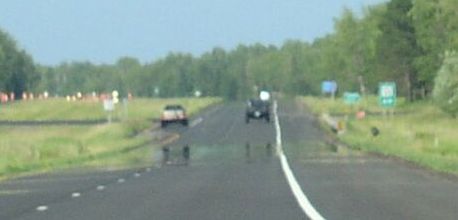 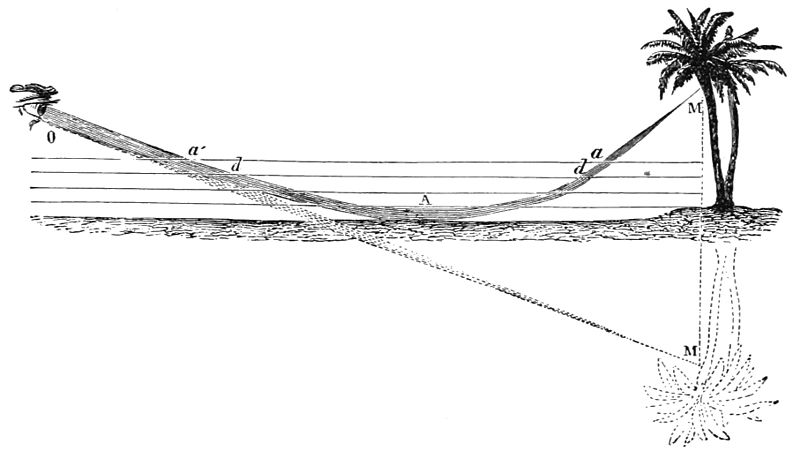 Principe du mirage
Mirage inférieur sur l’autoroute
Source: wikipedia
Mirage
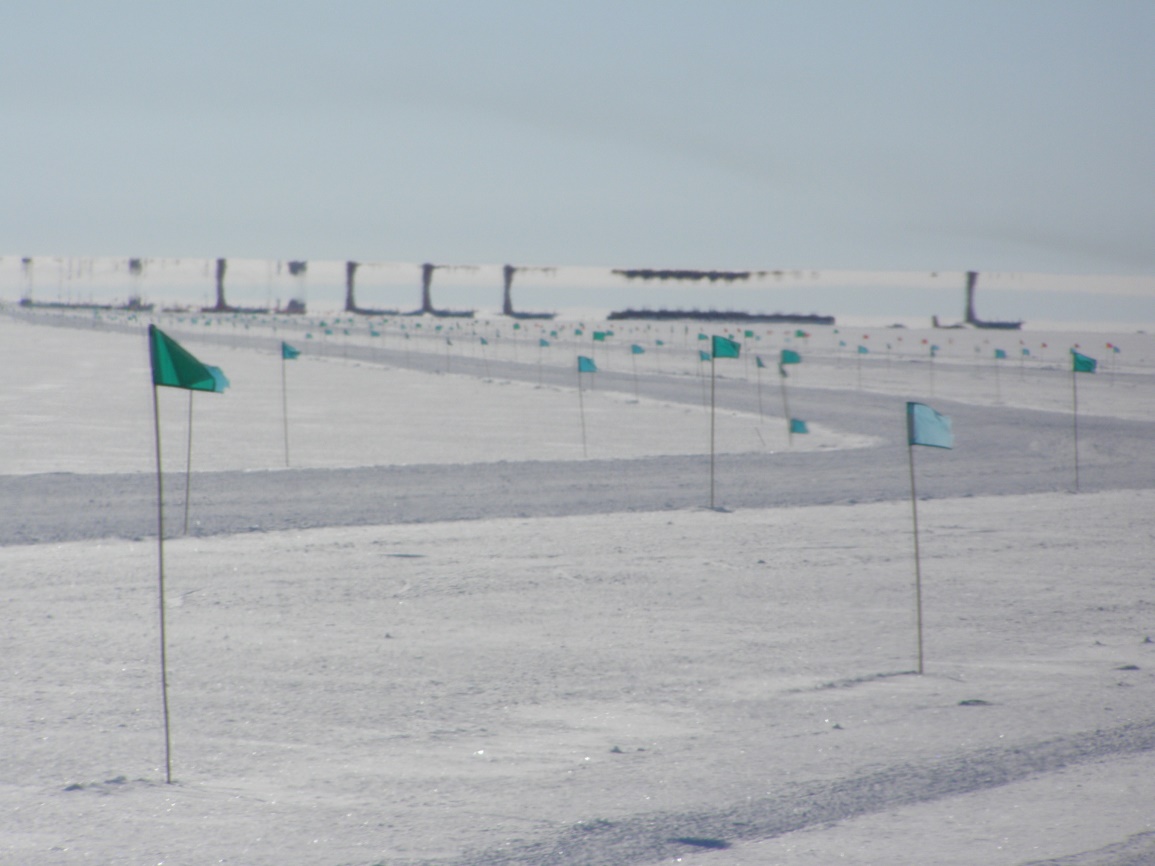 Mirage supérieur sur d’un aérodrome sur la banquise
Source: wikipedia
Fibre optique à gradient d’indice
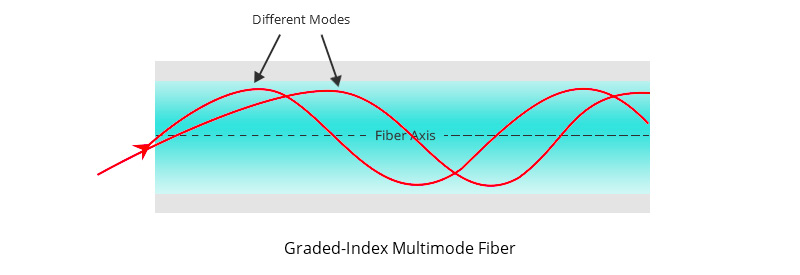 Source: https://community.fs.com/blog
Vitesse effective:  dispersion intermodale
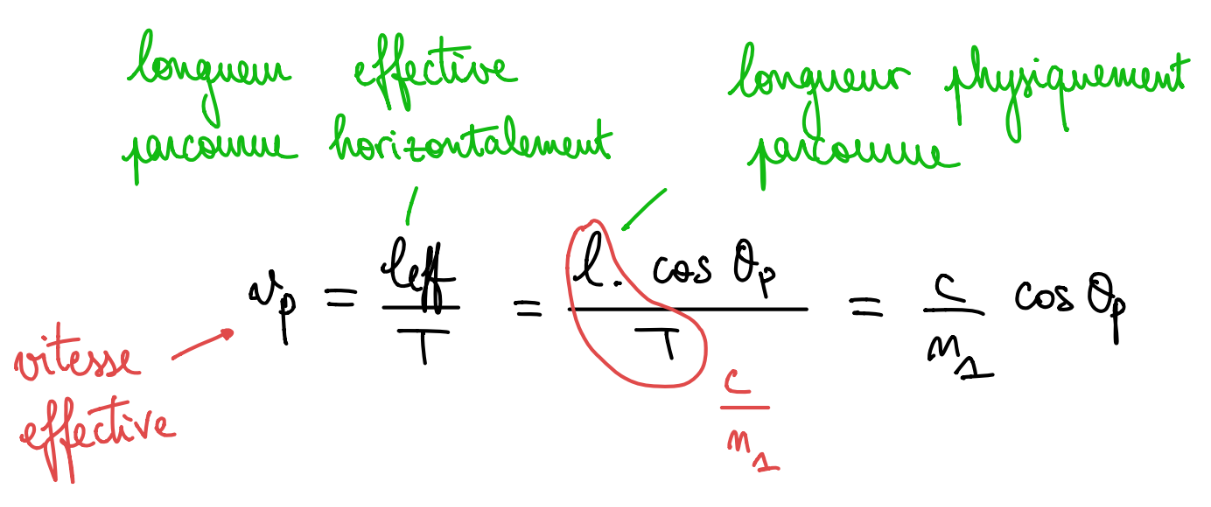 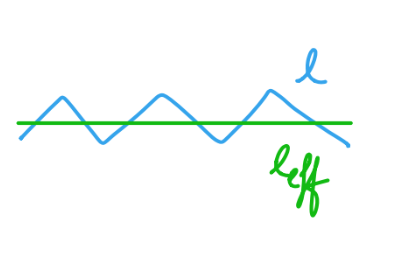 Vitesse effective:  dispersion intermodale
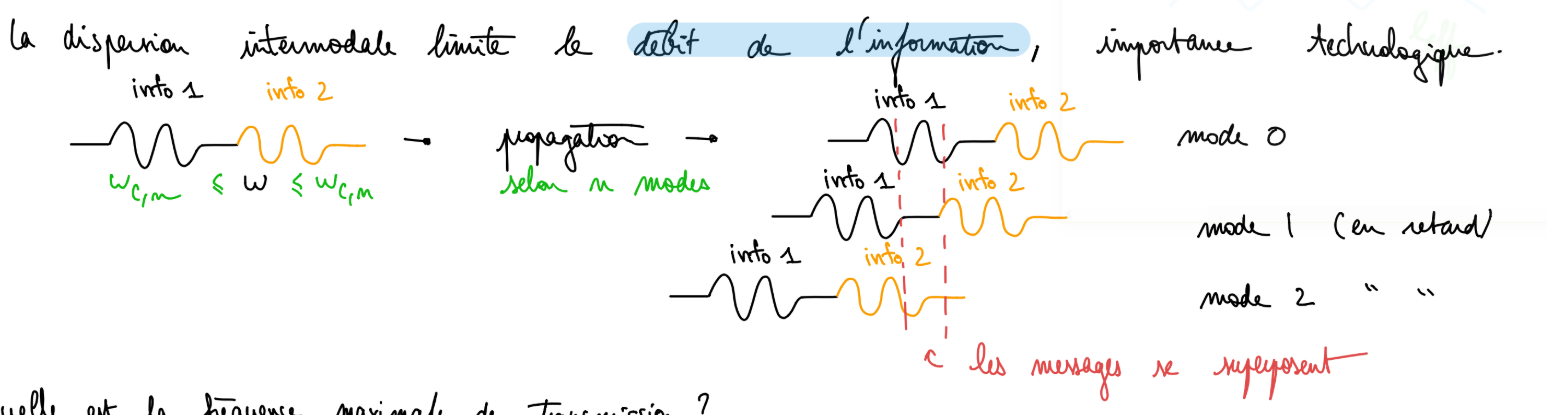 En 1970: fibres multimodes avec dispersion chromatique 1 Gbit/s.

Fin 1970: fibres monomodes 100 GBit/s.

 Aujourd'hui  : avec multiplexage, 100 Tbit/s.